IETF Activities Update
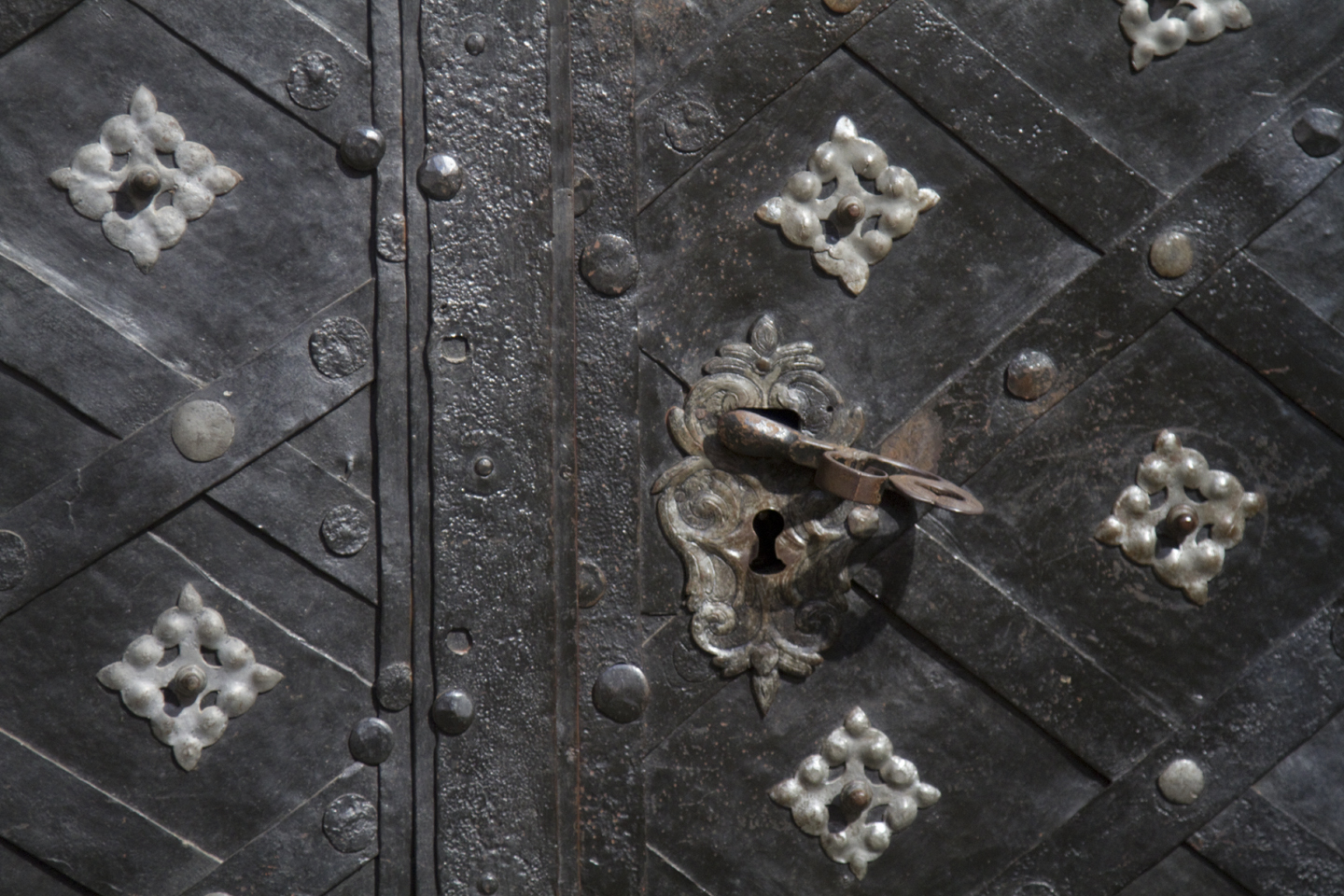 Cathy Aronson
cja@daydream.com



ARIN XXVII
April 2011
San Juan, Puerto Rico
[Speaker Notes: Read slide]
Note
This presentation is not an official IETF report
There is no official IETF Liaison to ARIN or any RIR
This is all my opinion and my view and I am not covering everything just highlights
You should know I like funny quotes
I hope you enjoy it
Your feedback is greatly appreciated
[Speaker Notes: Read slide]
Initial Take-Aways
After 10 years folks are much grayer
RFC 6177 - new recommendations for IPv6 assignments to end sites.
Re: X.400"It went from the technology of the future to the technology of the past without ever becoming the technology of the present."  Harold A.
Interesting talk by Jim Geddys about Bufferbloat
http://ietf80streaming.dnsalias.net/ietf80/ietf80-ch4-wed-am.mp3
ISOC IPv6 Workshop
This was a non-IETF event put on by ISOC. 
It was a panel to discuss what milestones we’ll use to determine if we’re there yet 
Talks by TW Cable, Telephonica, CZ NIC, RIPE NCC
[Speaker Notes: This workshop was not officially part of IETF but it was at lunch time and I signed up.  There were panelists from TW Cable, Telefonica, CZ NIC and RIPE NCC.  The panel was brought together to discuss how we know we have arrived with IPv6?  Also how perhaps do we get there.  

RIPE NCC - Two measurements that RIPE NCC does.  IPv6 RIPEness.. LIRs that have received IPv6 and services that they have enabled on IPv6.  40% of LIRs in RIPE have IPv6.  If they have enabled reverse DNS, v6 in route registry.  Not traffic just capability.  Incentives, 4 stars status, they get t-shirt.  per country statistics too.  Good for regulators.  v6 enabled ASNs v6asns.ripe.net Global average is 9%.  Czech republic has 9% and Holland 35%. CZ NIC.. Number of domains with AAAA records.  7% now.  20% of domains that have AAAA for domain records.  all public svc have to be IPv6 enabled by end of 2010.]
ISOC IPv6 Workshop Continued
Some Discussion topics
Wait til IPv4 is on the verge of collapse and then folks will move quicker
CGN breaks gaming and other apps.
The big guys deploying IPv6 have more impact. Right now the little guys can’t get transit 
Most home gateways don’t support IPv6. So today 99% of TW Cable’s customers can’t get IPv6
How to measure? Maybe a route6 object ping-able IPv6 address
[Speaker Notes: Some of the discussion was around these topics.]
ISOC IPv6 Workshop Continued
v6 enabled ASNs, v6asns.ripe.net, Global average is 9%
Czech republic has 9% and Holland 35%
40% of LIRs in RIPE have IPv6
RIPE has a measure of IPv6 RIPEness.
Reverse DNS, v6 in route registry, etc
No measurement of actual traffic yet
Reward is a t-shirt and a star in the database
CZ NIC – 20% of domains have AAAA for domain records
Internet Area
New Draft to say that new IP implementations MUST support IPv6.
MUST NOT require IPv4
IETF should stop work on IPv4 only protocols.
Current implementations SHOULD support IPv4
Support for v4 and v6 MUST be equivalent
On Demand IPv4 provisioning in dual-stack
This may free up unused IPv4 addresses
May be too complex and not worth it
Other interesting discussions of address sharing and the need to support v4 and v6
[Speaker Notes: The Internet Area group talked quite a bit about the new draft regarding IP implementations.  I think it’s none to soon that the IETF is now saying that all new IP implementations MUST support IPv6.]
RENUM BOF
Trying to decide whether to become a working group
Would be chartered with writing documents to help renumber networks and design networks to facilitate renumbering.  
Lots of concerns since the existing renumbering RFC isn’t used. 
Possibly break down problem to the components that would need to be renumbered.
“Renumbering is hard, let’s go shopping”
[Speaker Notes: RENUM was once a working group and produced an RFC on how to renumber networks.  It wasn’t widely used.  This was a BOF to discuss whether there is a need to have more information for the community on how to renumber networks and also how to design networks to make renumbering easier.  There was a lot of skepticism in the room about whether useful documents could be written.  I think it was pretty agreed that it would have to be a series of documents that describe different aspects.  It is clear that people in the room believe that there will still be a need to renumber devices and networks even after they have gone to IPv6.]
V6 Operations (V6OPS)
Geoff Huston gave an interesting presentation about the brokenness.
20x more folks who could use v6 who don’t
6to4 is being de-pref’d by browsers
150ms penalty on every RTT
“auto-tunneling sucks worse than you think”
"badness clumps”
10%-20% of all 6to4 connections fail
38% of Teredo connections fail
end systems can't hop over brokenness in provider's network
To ISPs. if you're not doing IPv6 on the wire then customers can't
[Speaker Notes: V6 Ops
The IPv6 Operations Working Group (v6ops) develops guidelines for theoperation of a shared IPv4/IPv6 Internet and provides operationalguidance on how to deploy IPv6 into existing IPv4-only networks,as well as into new network installations

Geoff Huston’s talk was very interesting.  There are a lot of pathologies in how IPv6 works (or doesn’t work)]
Routing Area Working Group
LFA draft – last call
Multicast Only Fast Re-route.  
A guy from Reuters presented OSPF TE Express path
Routing Area WG up to date information can be found here
http://tools.ietf.org/area/rtg
[Speaker Notes: Routing Area Working Group deals with items in the routing area that don’t fit into one of the individual routing working groups.  These may become working groups or be referred to another working group as needed. 

The very interesting thing about this session was that a fellow from Reuters was there to present routing changes needed to OSPF and IS-IS so that these routing protocols could use traffic engineering (TE) info to make faster and better routing decisions.  This is all so that his clients can make faster stock trades, etc.  Apparently microseconds often count.]
Secure Inter-Domain Routing (sidr)‏
This group met at the very end of the week. There is great progress with securing BGP. 
The drafts are well on their way to RFC for verifying the advertiser of a route
Work now being done on verifying the path.
http://tools.ietf.org/wg/sidr/
Note: This is coming and everyone should think about it when sizing new border routers.
[Speaker Notes: SIDR
The SIDR working group will develop security mechanisms which fulfill those requirements which have been agreed on by the RPSEC working group. The Routing Protocol Security Group (RPSEC) has been chartered todocument the security requirements for routing systems, and, inparticular, to produce a document on BGP security requirements.
In developing these mechanisms, the SIDR working group will take practical deployability into consideration.]
IPv6 Maintenance WG (6man)‏
6Man Docs available here.
http://tools.ietf.org/wg/6man/
There are a number of drafts on flow labels. These can be used as a trigger for load balancing, sharing, etc.  
IPv6 Node Requirements RFC 4294-bis
IPv6 Extension Headers 
Consistent format has consensus
Extension headers do not
“I never thought we’d have almost no deployment of IPv6 and someone saying that we can’t do something in the non-existent deployed base” anonymous
[Speaker Notes: IPV6 Man
The 6man working group is responsible for the maintenance, upkeep,and advancement of the IPv6 protocol specifications and addressingarchitecture. The working group willaddress protocol limitations/issues discovered during deploymentand operation. It will also serve as a venue for discussingthe proper location for working on IPv6-related issues withinthe IETF.]
Benchmarking Methodology WG
Happy Eyeballs – methodology to test if dual stack hosts are working properly
Software update time
Power usage
Working Group info here http://datatracker.ietf.org/wg/bmwg/
[Speaker Notes: BMWG is Benchmarking Methodology Working Group
This group makes testing methodologies that can be used by labs to compare products from different vendors.  It allows the apples to apples testing for the best comparison and most useful results.

This group is interesting.]
DNS Operations (DNSOP)‏
DNSSEC is being deployed (yay) and now they’re working on docs to help with this.  
Operational practices
Trust anchors 
As well as delegations for IPv6
http://tools.ietf.org/wg/dnsop/
[Speaker Notes: DNSOP
The DNS Operations Working Group will develop guidelines for theoperation of DNS software servers and the administration of DNS zonefiles. These guidelines will provide technical informationrelating to the implementation of the DNS protocol by theoperators and administrators of DNS zones.]
Global Routing Operations (GROW)‏
Talk about filtering recommendations
Survey of route flap dampening
Virtual Aggregation
FIB Aggregation
Info is found here
http://tools.ietf.org/wg/grow/
[Speaker Notes: GROW
The purpose of the GROW is to consider the operational problemsassociated with the IPv4 and IPv6 global routing systems,including but not limited to routing table growth, the effects ofthe interactions between interior and exterior routing protocols,and the effect of address allocation policies and practices onthe global routing system.

Grow has 8 Active documents.]
BEHAVE WG
This group is all about address translation. 
DNS 64 Status 
CGN Requirements
Analysis of NAT-PT
Several other NAT and CGN Presentations
Current info is available here
http://tools.ietf.org/wg/behave/
[Speaker Notes: BEHAVE
This working group documents best current practices to enable NATs to function in as deterministic a fashion as possible. Due to the WG's experience with translators and their behavior it has been given the task to help encourage migration to IPv6. To support deployments where communicating hosts require using different address families (IPv4 or IPv6), address family translation is needed to establish communication. In BEHAVE's specification work on this topic it will coordinate with the V6ops WG on requirements and operational considerations.]
References
General WG Info:
http://datatracker.ietf.org/wg/ (Easiest to use)
Internet Drafts:
http://tools.ietf.org/html
IETF Daily Dose (quick tool to get an update):
http://tools.ietf.org/dailydose/
Upcoming meeting agenda:
http://tools.ietf.org/agenda
Upcoming BOFs Wiki:
http://tools.ietf.org/bof/trac/wiki
Also IETF drafts now available as ebooks
http://www.fenron.net/~fenner/ietf/ietf-ebooks
[Speaker Notes: USE SLIDE ITSELF

NEW http://datatracker.ietf.org/wg/]
It was a long week !
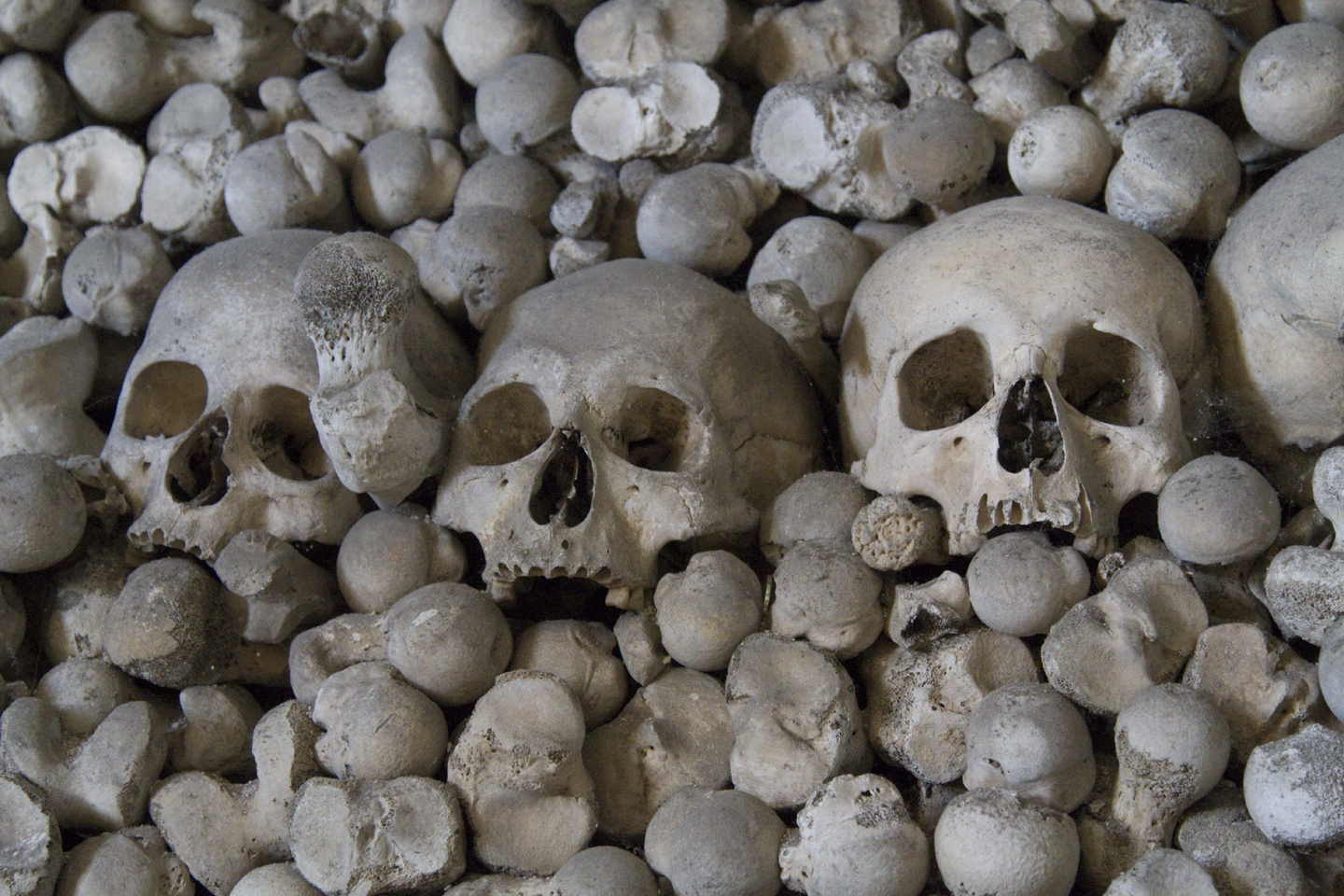 This is what we looked like by Tuesday
[Speaker Notes: It was a long week and some of use were very tired  ]
Questions?
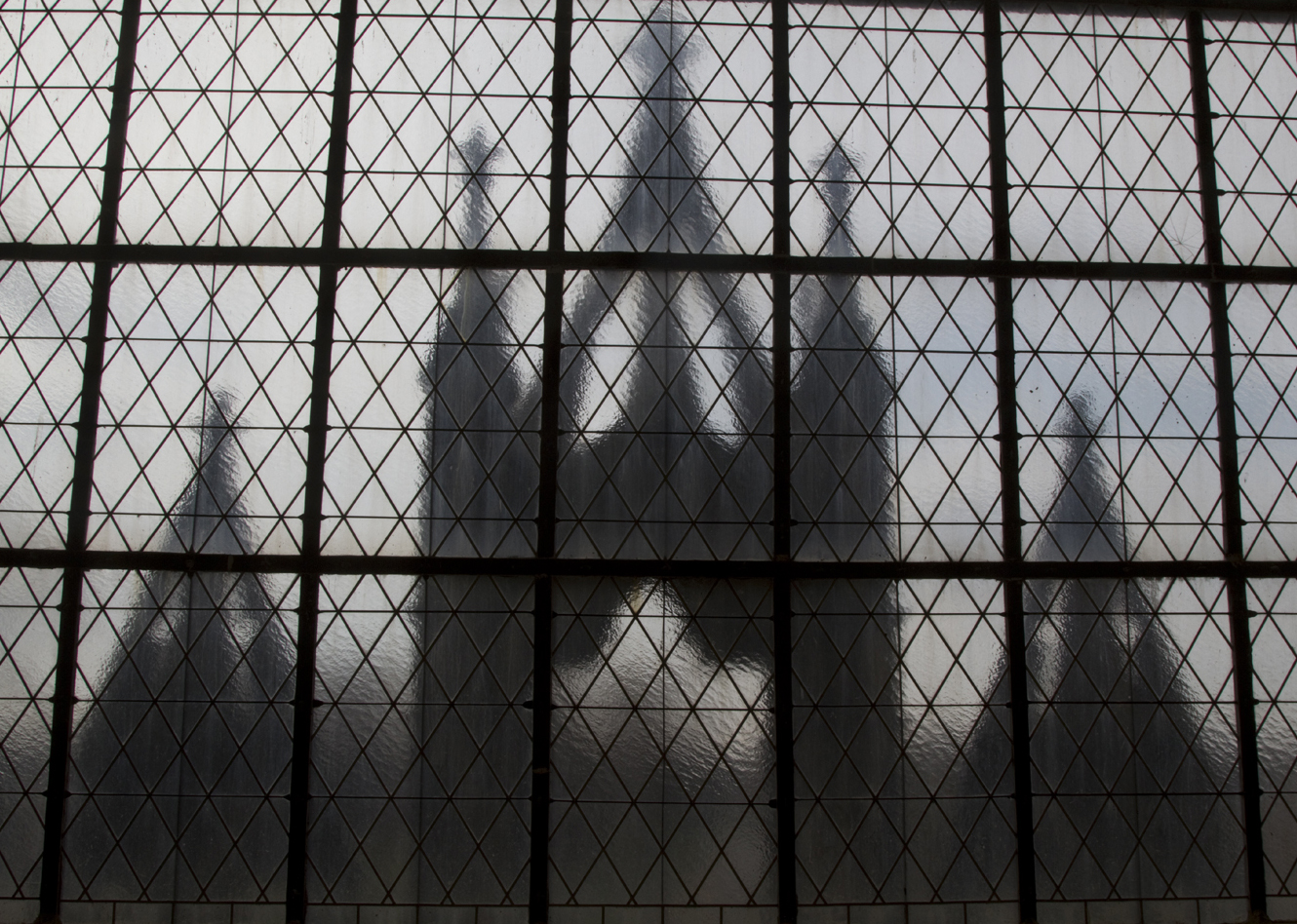 ?